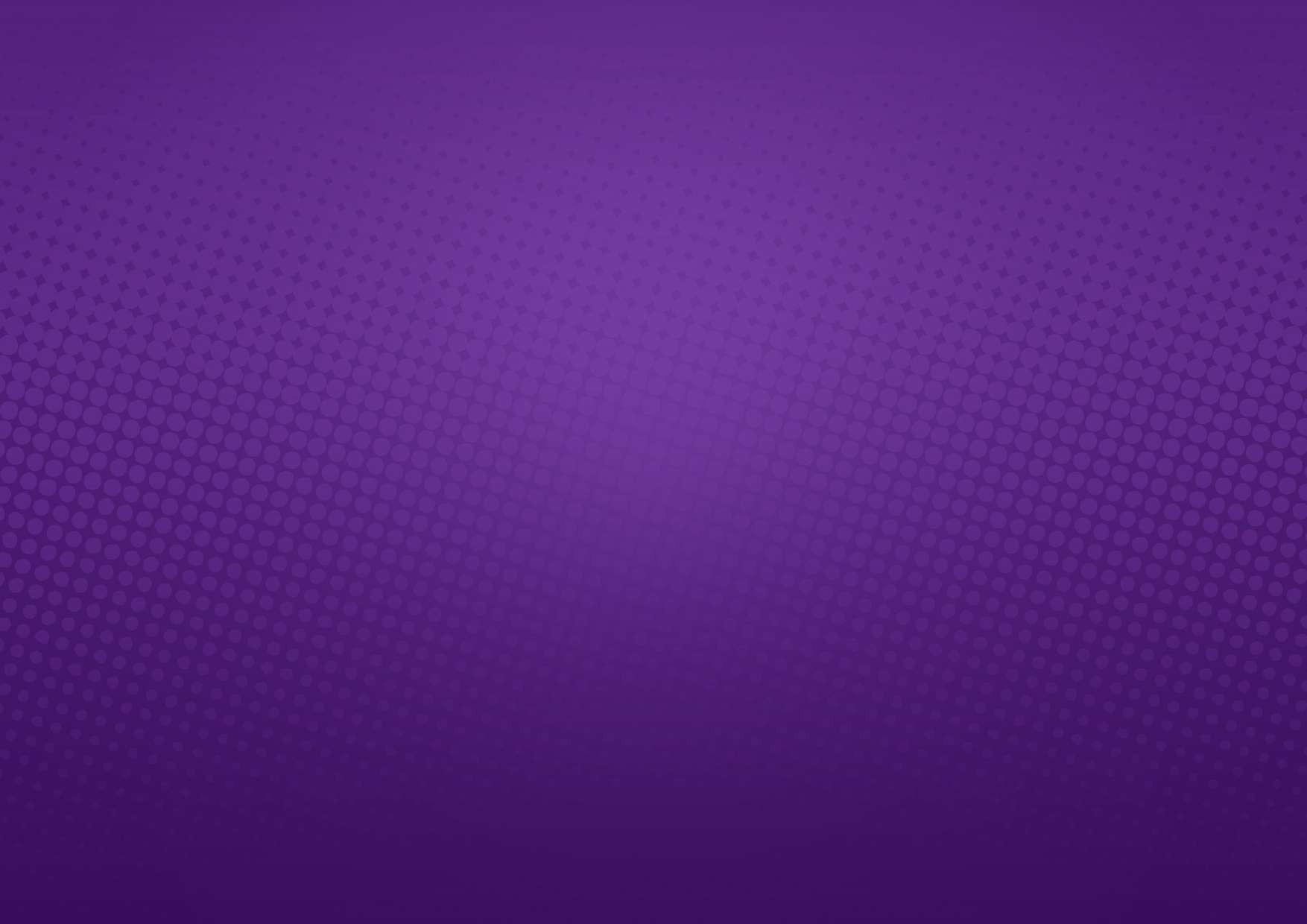 [ Meeting Representative Guide ]
MEETING
REPRESENTATIVE
Login through the portal: yourevent.xpomania.com/portal using the email and password sent to  the registered Meeting Representative account email inbox.
01
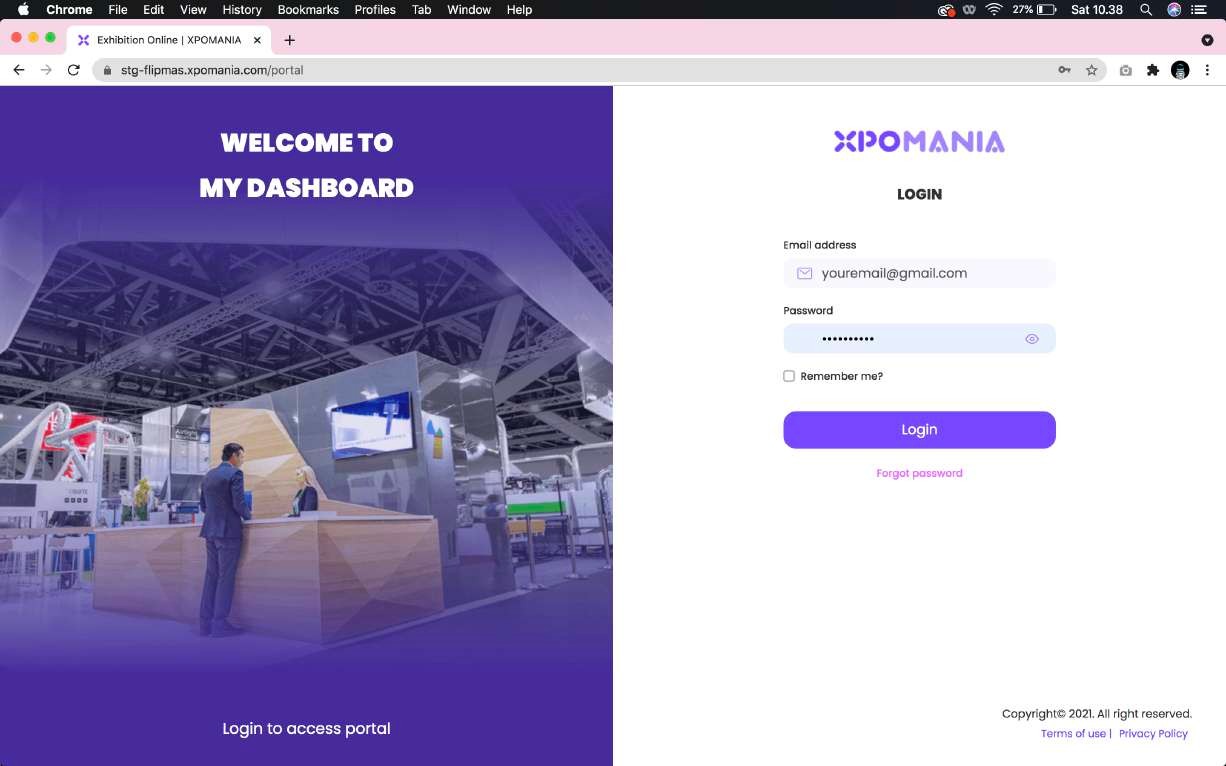 Login Portal menggunakan  Akun Meeting Rep
02
To access more settings, click the “My Profile” menu in the upper right corner right next to  your name.
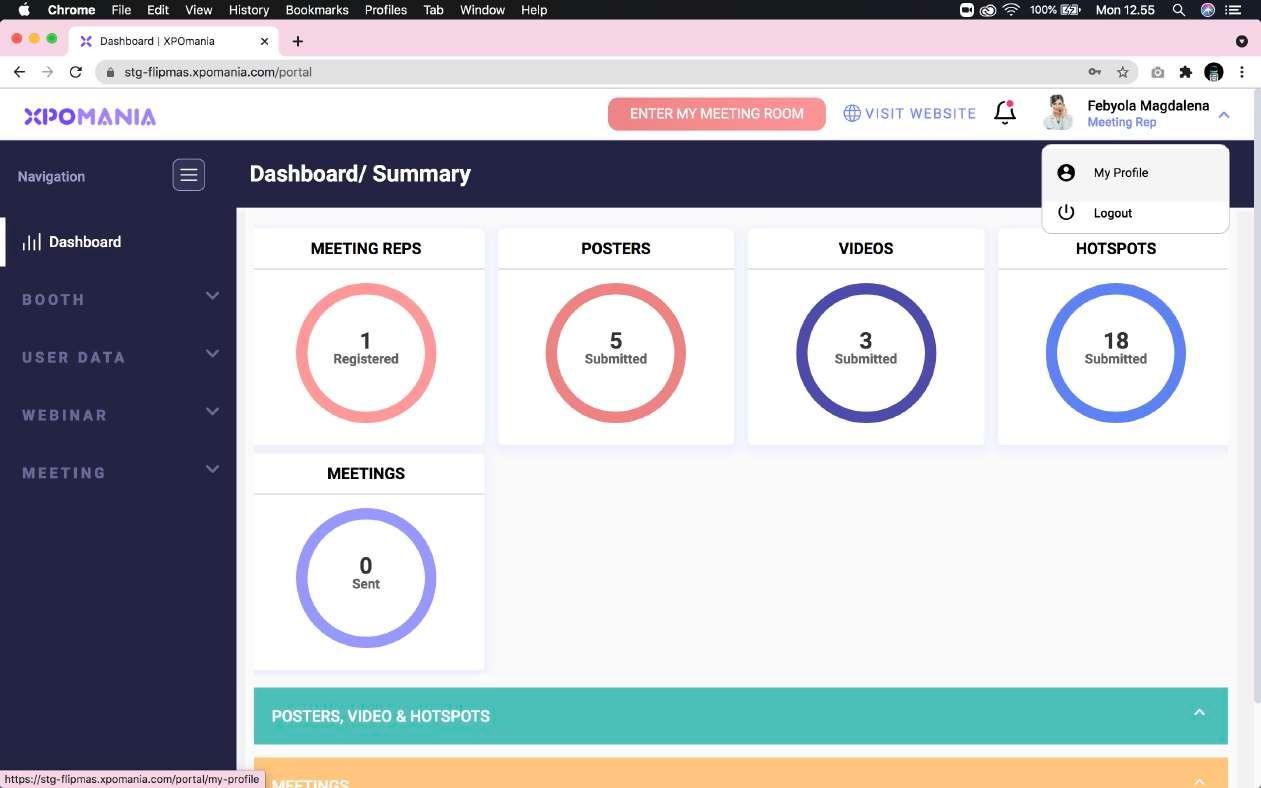 My Profile
You can change your profile photo in the “Profile Image” section.
03
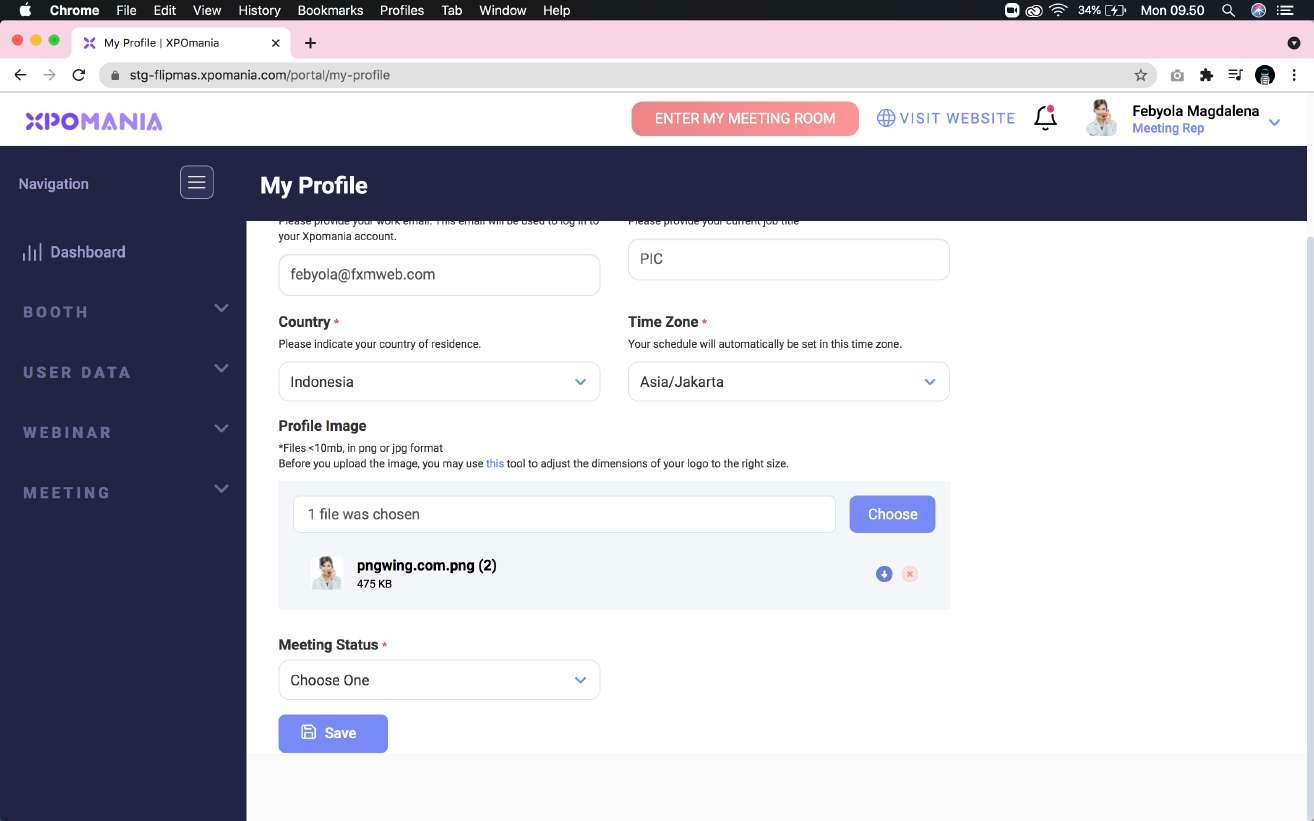 Profile Image
You can set your availability status in the “Meeting Status” section and select a status according  to your needs.
04
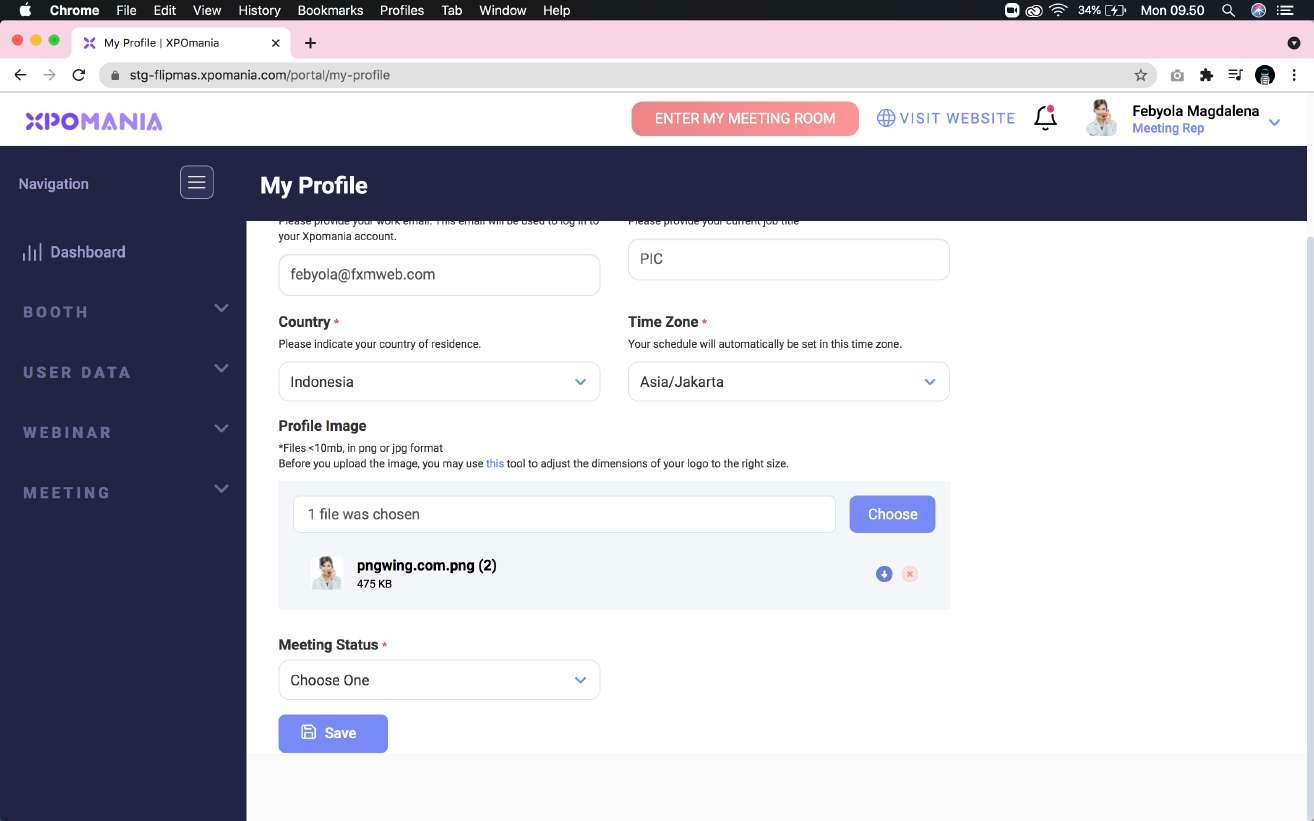 Meeting Status
Here are the status options that you can choose according to your needs.
05
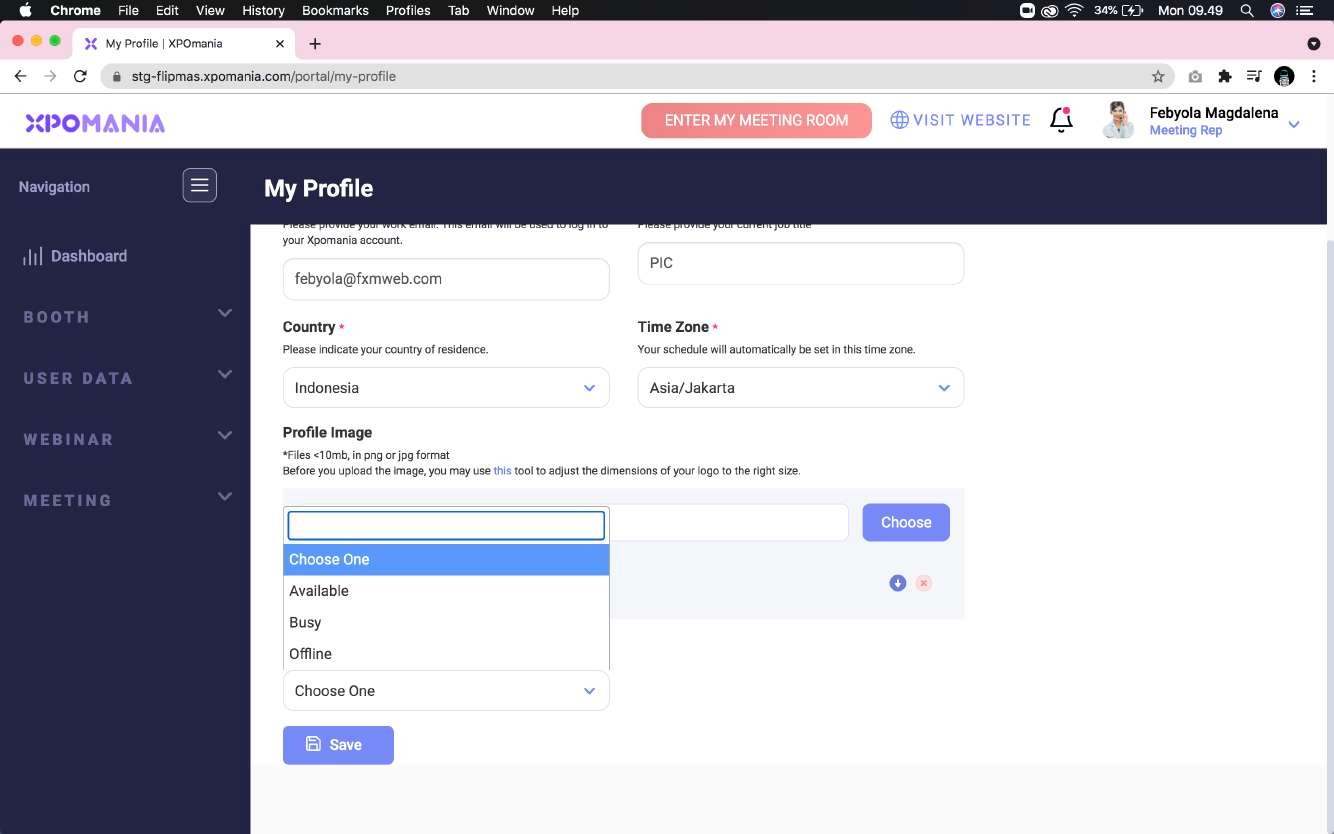 Meeting Status Option
To start a video meeting, click the “Enter My Meeting Room” button
06
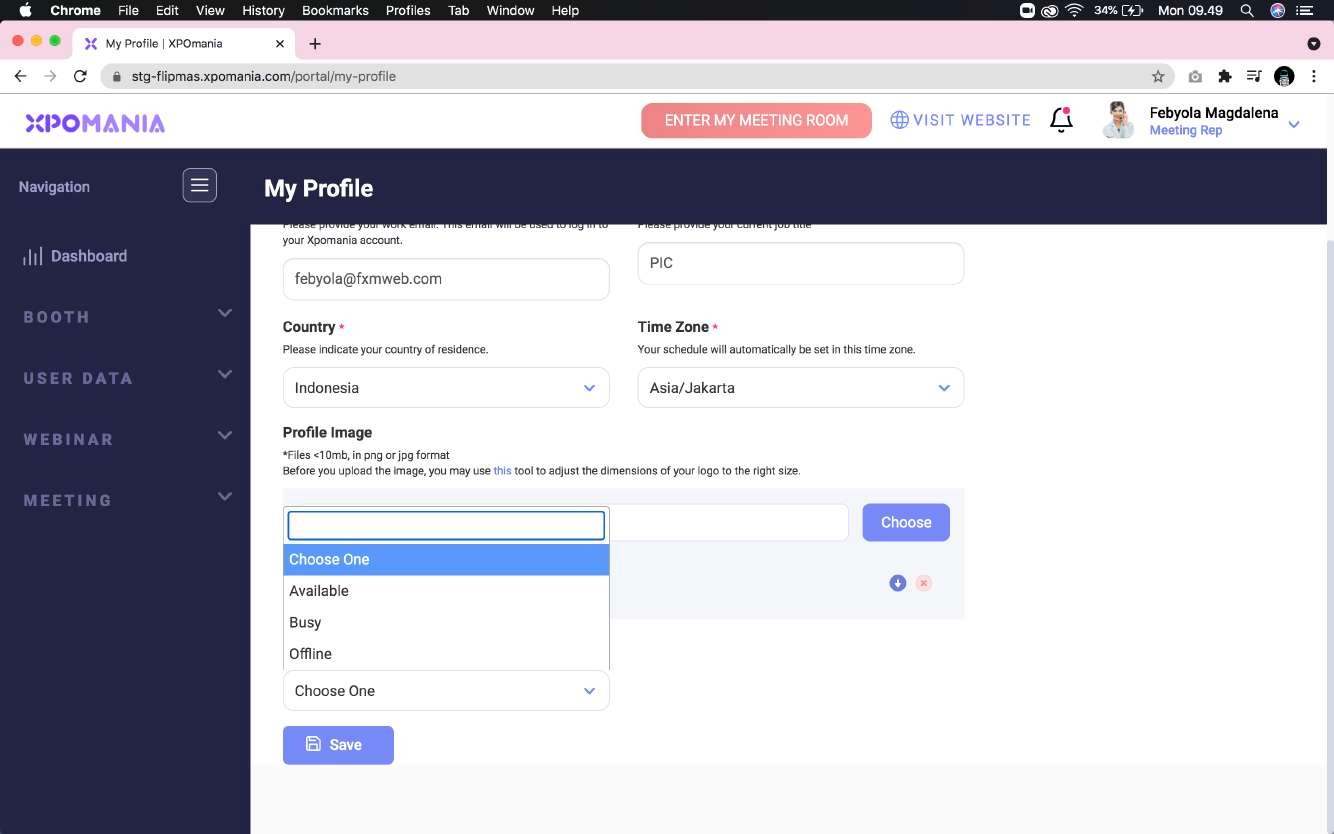 Enter My Meeting Room
You can see the list of meeting invitations from and for you by accessing the  “Meeting” > “Meetings” menu on the left menu.
07
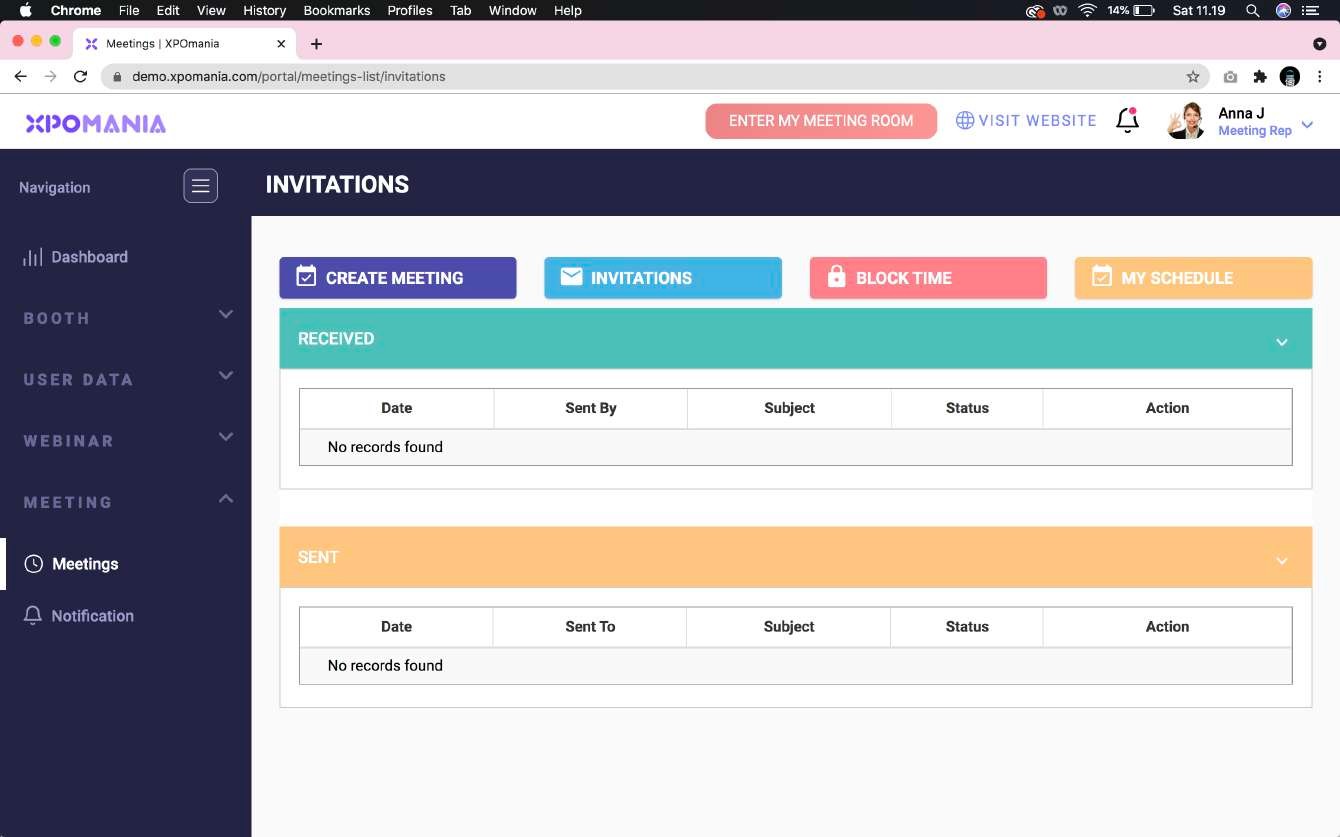 Meetings
You can set “Block Time” in this section. The time slot that you have marked will be recognized  by other users who visit your booth as an unavailable time slot.
08
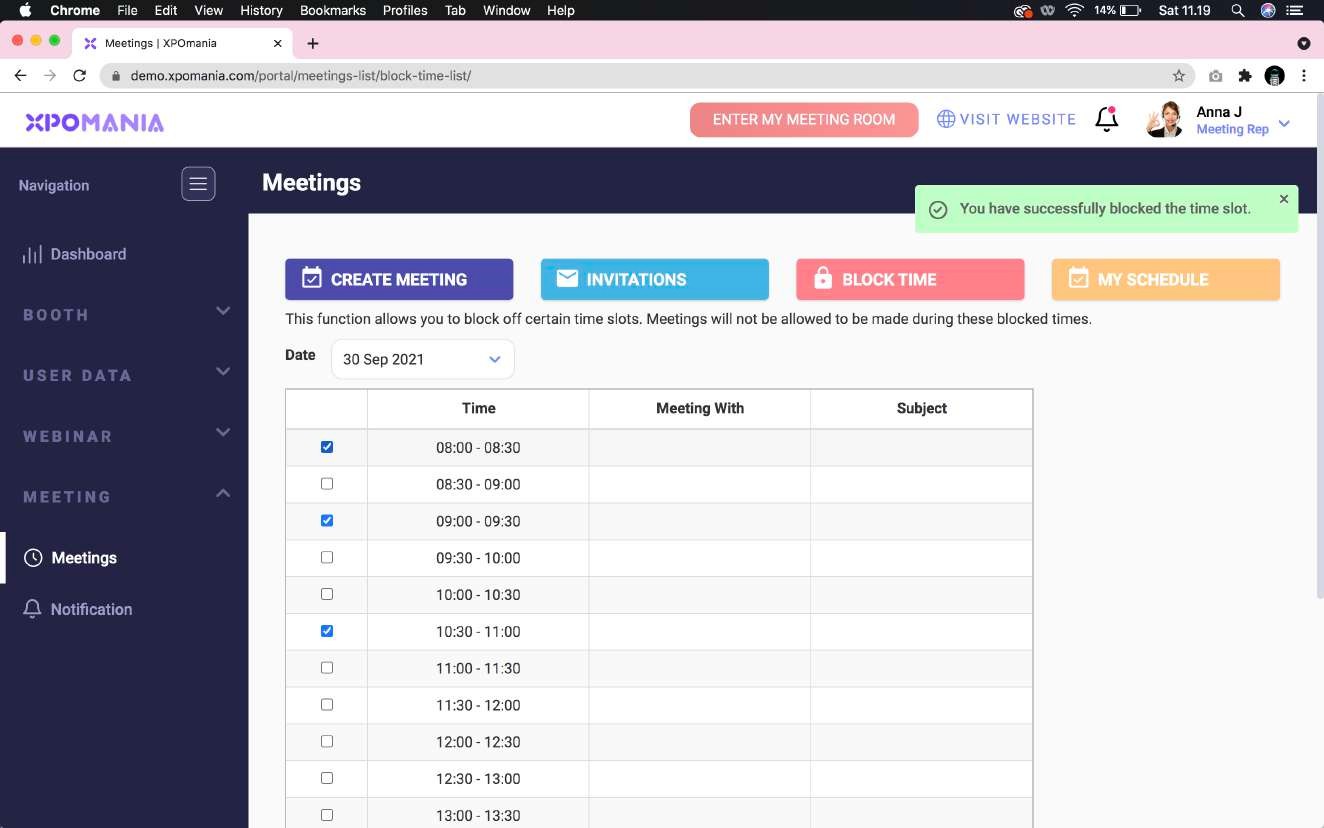 Block TIme
You can see your entire confirmed meeting schedule in the “My Schedule” sub menu.
09
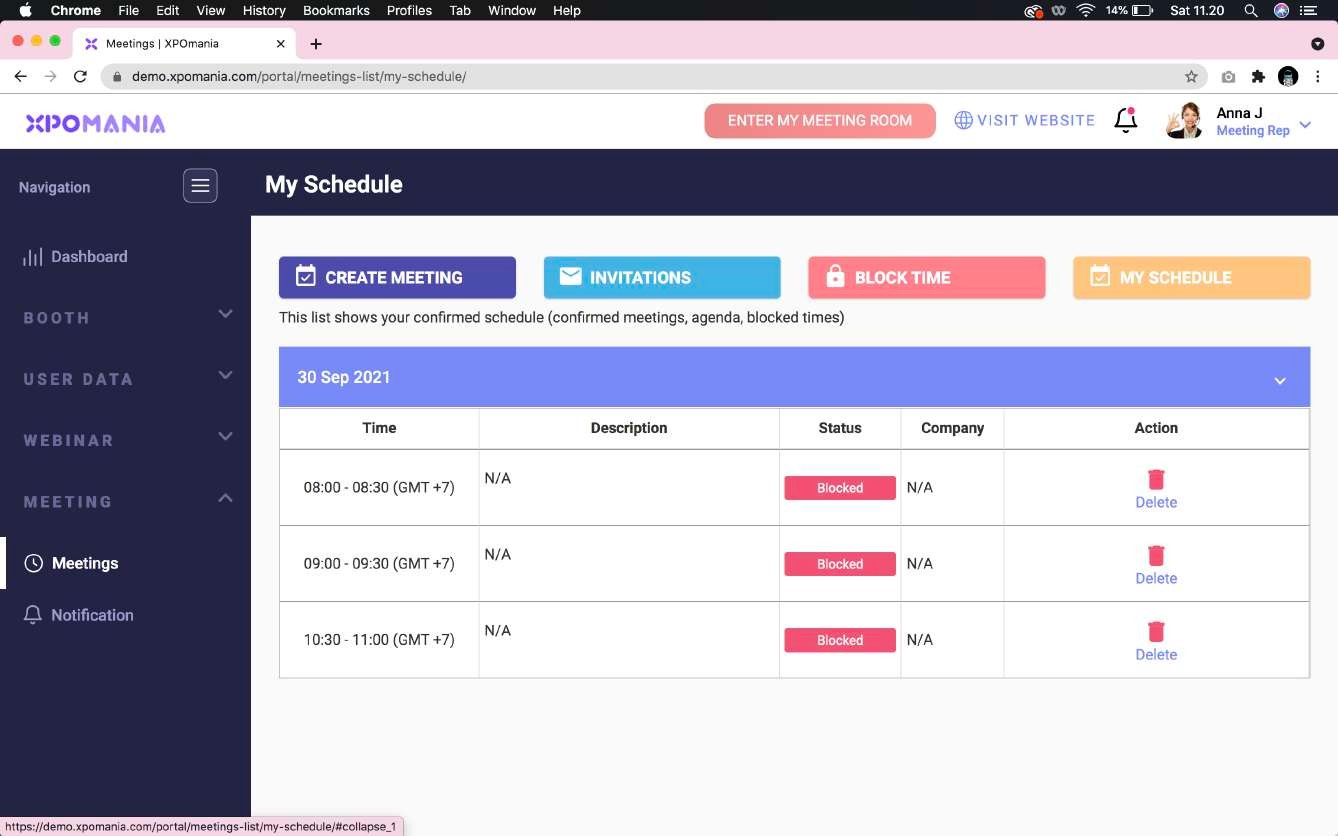 My Schedule